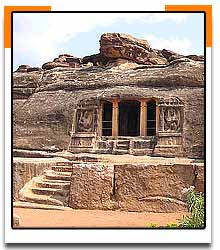 Badami - India
Badami
Set in beautiful countryside at the foot of a red sandstone ridge, the charming village of Badami was once the capital of the Calukya empire, which covered much of central Deccan between the 4th and 8th centuries. The sculptural legacy left by its artisans includes some of the earliest and finest examples of Dravidian temples and rock-cut caves. Aihole was a sort of trial ground for new temple architecture, which was further developed at Pattadakal, now a World Heritage site. The forms and sculptural work at these sites inspired later South Indian Hindu empires that rose and fell before the arrival of the Muslims. In the three centers there are over 150 temples!
Location
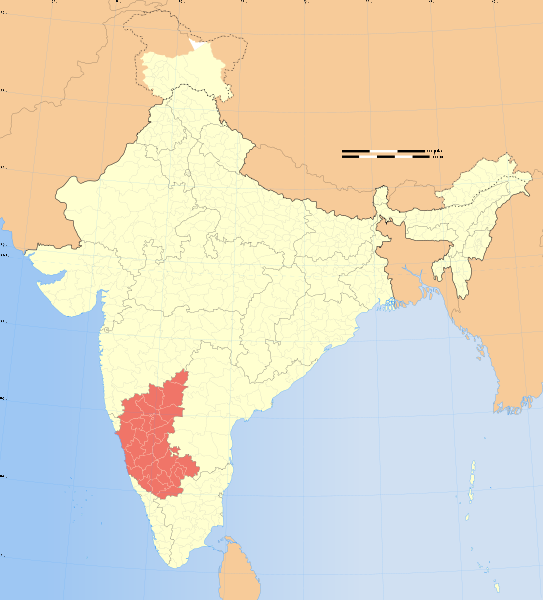 Badami
Badami Cliffs
The water tank beneath cave temples
Badami tank at mouth of gorge
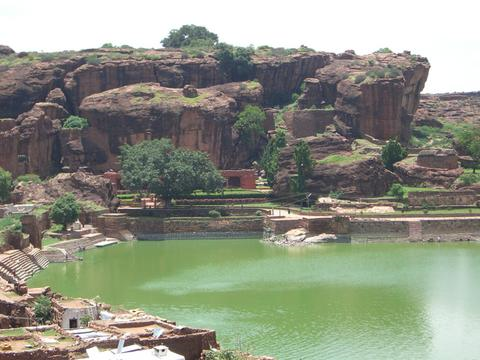 Doing the wash at the Badami tank
Bolted climbs, Temple Area, Badami, Karnataka, India
Bhutanatha temple complex in Badami
Mallikarjuna group of temples at Badami
Bhoothanatha Temple, Badami
Yellamma temple at Badami, early phase construction, 11th century
Cave Temple Entrances
Vaishnava Cave temple No. 3 at Badami, 578 CE
Sanctum sanctorum inside Cave No.1
Dancing Shiva
Dancing Shiva
6th century Kannada inscription in cave temple number 3 at Badami
Statue of Vishnu in a Cave Temple
Vishnu in Cave Temple No. 3
Parshvanath (the earliest Jain leader ) in cave 4
View of the town
View of the Town
Primate Family
Mosque in Bamai
Hotel Rajsangam